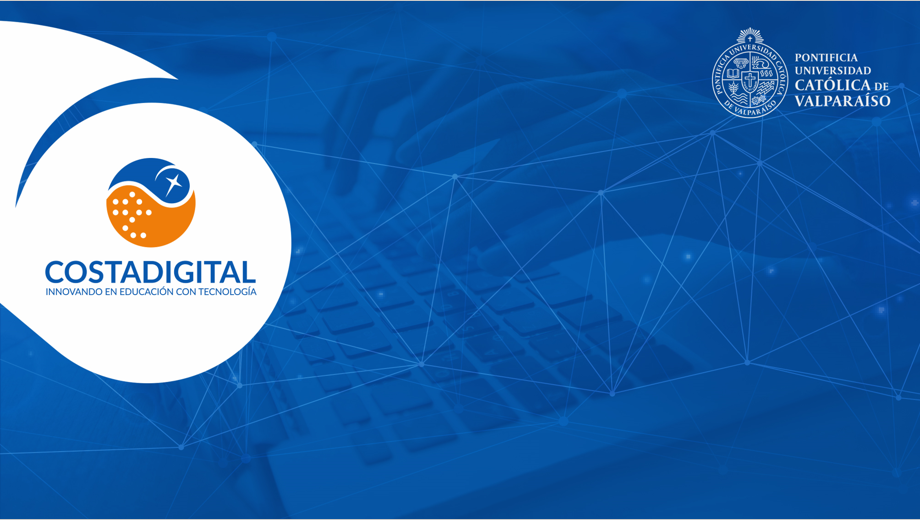 ORIENTACIONES PARA EL DISEÑO DE ACTIVIDADES DE APRENDIZAJE EN MODALIDAD VIRTUAL
ALGO CAMBIO…….
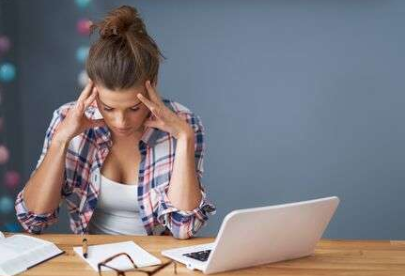 Vincularnos afectiva y pedagógicamente a diario con nuestros estudiantes, se ha restringido a una relación puramente virtual.
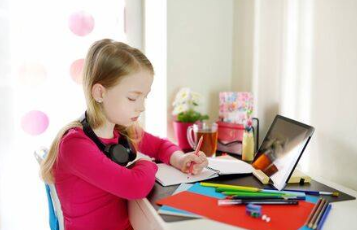 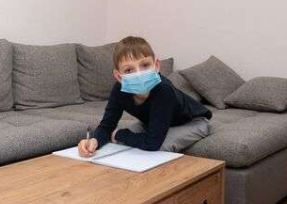 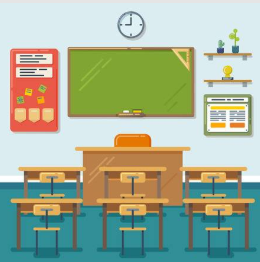 ¿Qué alcance tiene este cambio en educación?  

¿Qué desafíos enfrentan los docentes  al momento de preparar la enseñanza y mediar el aprendizaje en ambientes  virtuales de aprendizaje?
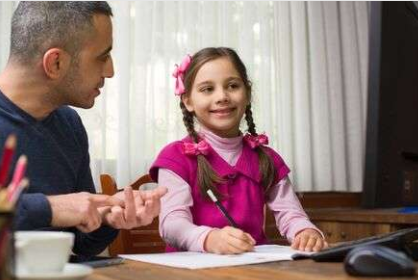 Cambio nuestra cotidianidad…Enseñar y aprender a distancia
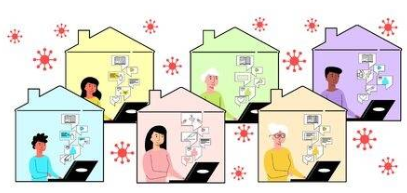 TRIANGULO PEDAGÓGICO INTERACTIVO
Contenido
En este nuevo prisma pedagógico,  el contenido digital actúa como mediador del conocimiento entre estudiantes y docentes.
TIC
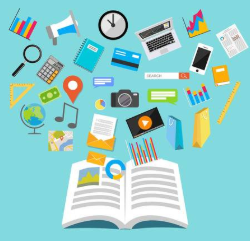 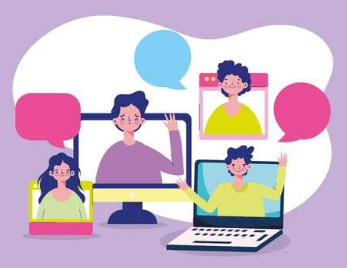 Actividad conjunta
Estudiantes
Docente
(Coll,2010)
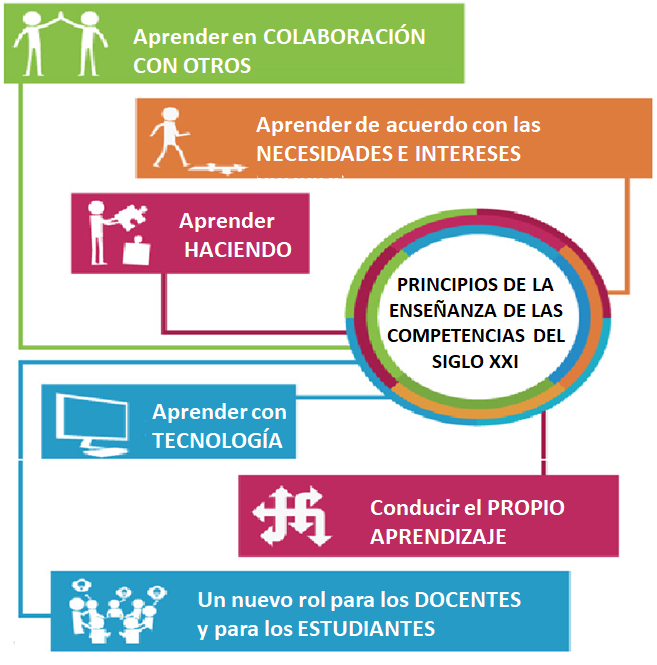 PRINCIPIOS DE LA ENSEÑANZA
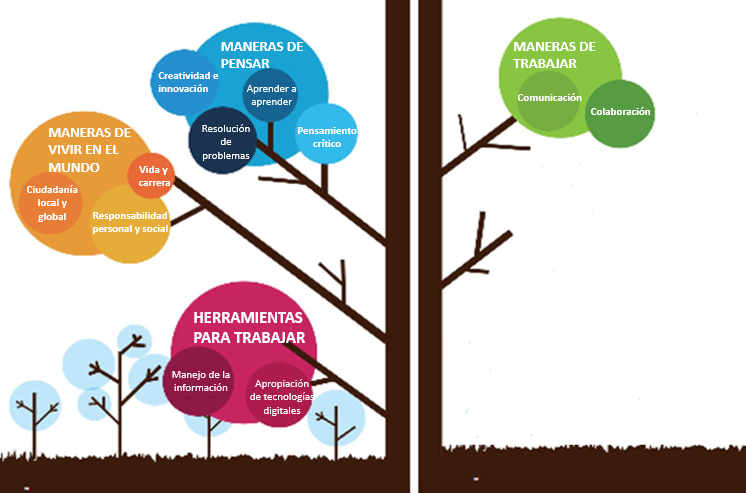 COMPETENCIAS DEL SIGLO XXI
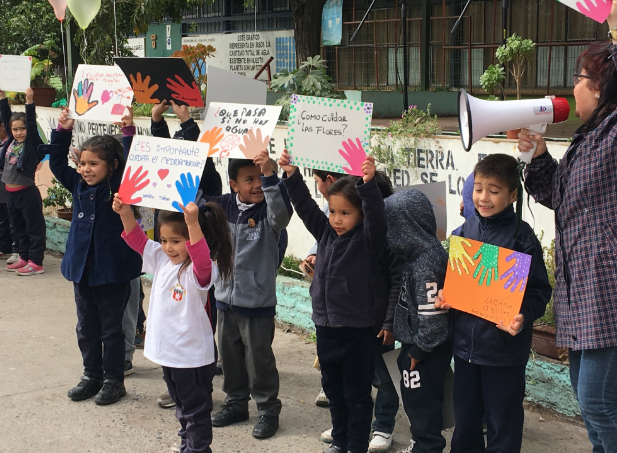 APRENDIZAJE BASADO EN PROYECTO
ABP
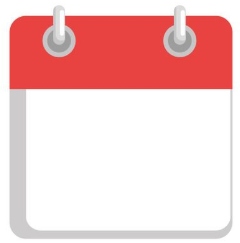 ABP
El ABP es un método pedagógico que  involucra a los estudiantes de una manera activa en su aprendizaje al pedirles que investiguen la respuesta a alguna pregunta o problema del mundo real y luego creen una solución concreta.
APORTES AL APRENDIZAJE
Dota a los niños de toda una serie de estrategias y herramientas para resolver problemas. 

Desarrolla habilidades, conocimientos y actitudes del área curricular a través de una tarea ampliada (una secuencia de tareas) que promueven en los estudiantes la investigación y una auténtica demostración de los aprendizajes  en productos y rendimientos.

Esta dirigido por preguntas relevantes (problemas), que une los contenidos del plan de estudio y el pensamiento de orden superior, a contextos del mundo real.
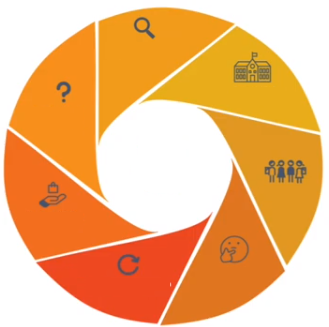 ESTANDAR DE ORO DEL ABP
Gestión de Proyectos
Autenticidad
Desafío 
y logro intelectual
OBJETIVOS

CONOCIMIENTOS
HABILIDADES
ACTITUDES
Colaboración
Producto Público
Reflexión
Retroalimentación 
continúa
ETAPAS DEL APRENDIZAJE BASADO EN PROYECTOS
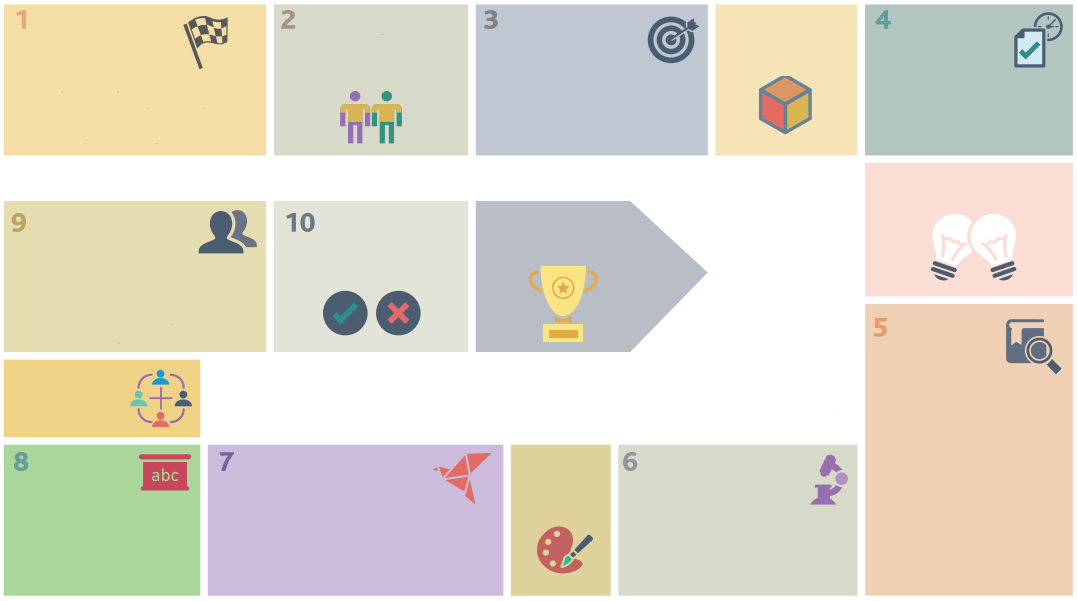 Definición del reto final (con TIC)
Transversalidad
Punto de partida
Tema Principal
Qué sabemos
Pregunta Inicial (detección de ideas previas)
Formación de equipos colaborativos
Organización y planificación
“Producto” a desarrollar
Qué hay que saber (objetivos de aprendizaje
Asignación de roles
Definición de tareas y tiempos
Intercambio de ideas
Aprendizaje significativo
Respuesta colectiva a la pregunta inicial
Evaluación y autoevaluación
Reflexión sobre la experiencia
Uso de sistema de mensajería instantánea
Búsqueda y recopilación de información
Colaboración
Revisión  de los objetivos
Recuperación de los conocimientos previos
Introducción de nuevos conceptos
Búsqueda de nueva información
Presentación 
del proyecto
Taller/Producción
Creatividad
Análisis y síntesis
Puesta en común
Compartir información
Contraste de ideas, debate
Resolución de problemas
Toma de decisiones
Aplicación de los nuevos conocimientos
Puesta en práctica de las competencias básicas
Desarrollo y ejecución del producto final
Preparar la presentación
Defensa pública
Revisión con expertos
Fuente: Aula planeta
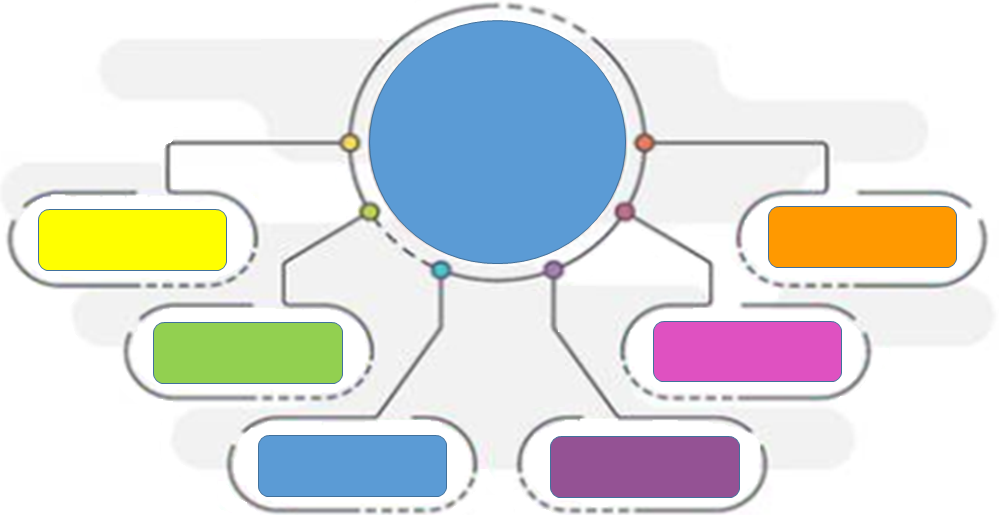 ABP
HABILIDADES
Resolver 
Problemas
Autogestionar
Comunicar y verbalizar
Pensar critica y creativamente
Pensar críticamente
Representar
Colaborar
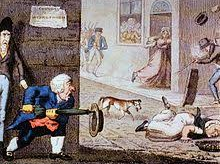 Ejemplos de Proyecto:

Los estudiantes entrevistan a miembros de la familia durante la pandemia del COVID-19 y hacen podcasts acerca de cómo ha sido  vivir en aislamiento.

Los estudiantes analizan data acerca de la pandemia y crean infografías para educar a distintas audiencias.
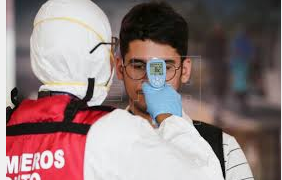 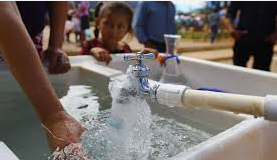 Ejemplo de  Proyecto:  

Agua, ¿el oro del futuro?.
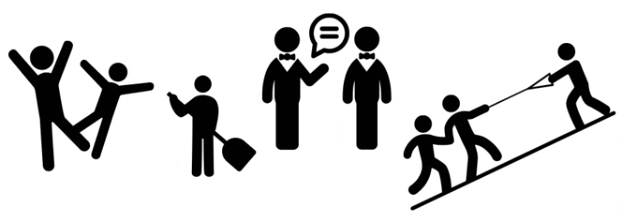 APRENDIZAJE BASADO EN PROBLEMAS
ABP
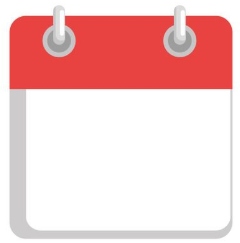 ABP
Es un método educativo que se centra en el aprendizaje, investigación y reflexión, sitúa al alumno en el centro del aprendizaje para que sea capaz de resolver de forma autónoma ciertos problemas o retos.

Compromete a los estudiantes.

Organiza el aprendizaje alrededor de problemas holísticos.

Crea un ambiente en el que los docentes alientan a los estudiantes a pensar.
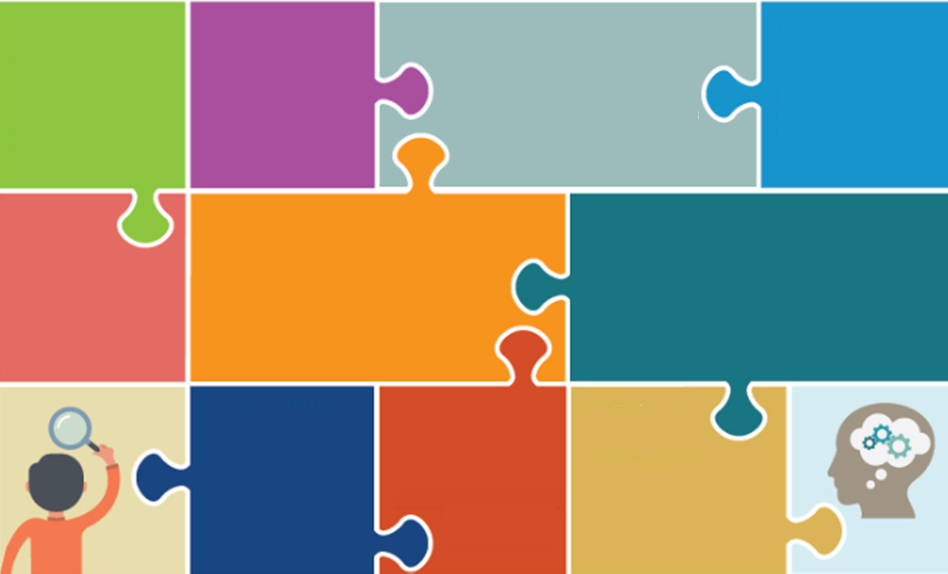 3. PRESENTACIÓN DEL PROBLEMA Y ACLARACIÓN DE TERMINOS
4.  DEFINICIÓN DEL PROBLEMA
1. PLANIFICACIÓN
2. ORGANIZACIÓN DEL GRUPO
PASOS PARA EL APRENDIZAJE BASADO EN PROBLEMAS
7. DEFINEN ESTRATEGIAS Y ORGANIZAN LA INVESTIGACIÓN
5. LLUVIA DE IDEAS
6. PLANTEAMIENTO DE RESPUESTAS E HIPÓTESIS
9. SÍNTESIS Y PRESENTACIÓN
10. EVALUACIÓN, AUTO Y COEVALUACIÓN
8. INVESTIGACIÓN
Fuente: Aula planeta
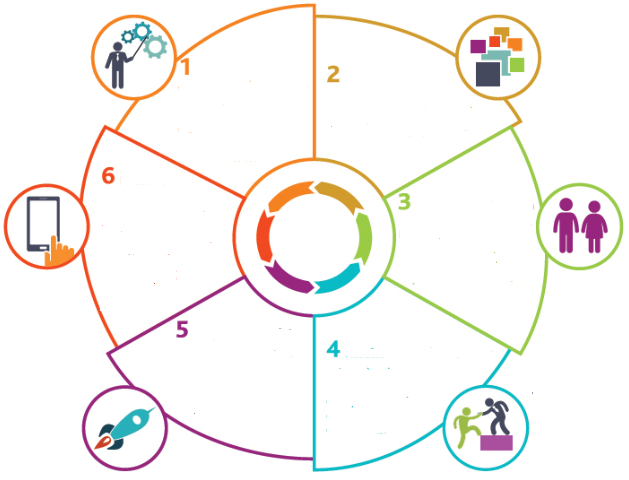 Permitir un aprendizaje significativo
Es muy versátil
Permite estructurar actividades abiertas sobre cualquier tema, desde diversos enfoques multidisciplinarios y en distintos contextos.
Fomenta que el alumno/a adquiera nuevos conocimientos, modifique los que ya tiene e interrelacione todos.
Desarrolla la 
competencia
 digital
Fomenta la autonomía
Mejora la toma de decisiones, la capacidad de análisis y la detección de necesidades y objetivos. Así potencia la responsabilidad estudiantil.
El alumno/a aprende a utilizar y desarrolla la capacidad de búsqueda y selección de la información, el sentido crítico y el uso de diversos lenguajes y formatos.
Prepara para el futuro
Potencia habilidades para identificar, analizar y resolver problemas y puede utilizarse para simular situaciones y retos reales.
Resulta motivador y ameno
Anima a los alumnos/as a resolver un problema, lo que apela a la curiosidad, establece metas y crea expectativas.
Ejemplo de Problema: 






La comunidad necesita iniciar una campaña de ahorro de energía eléctrica a nivel nacional en los diferentes lugares donde se consume esta energía (hogares, fábricas, comercio, oficinas, etc.). Una empresa de publicidad le encarga a Ud. elaborar un volante, con recomendaciones que permitan, a los estudiantes, cooperar en esta tarea en sus hogares y en el colegio. 


Elabore el volante como un díptico en que se recreen tres formas para ahorrar energía eléctrica en los hogares y tres en el colegio. 

Explique en cada caso, el por qué la propuesta es un ejemplo de economía de energía eléctrica.
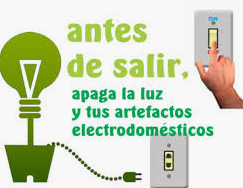 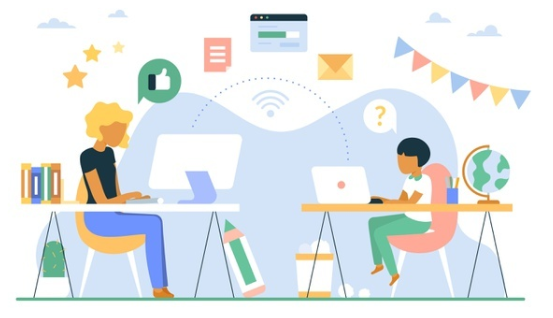 APRENDIZAJE BASADO EN INVESTIGACIÓN
ABI
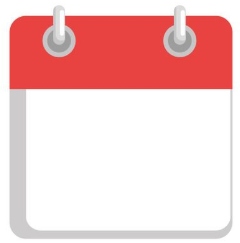 ABI
Aprendizaje Basado en Investigación (ABI) es un enfoque didáctico que permite hacer uso de estrategias de aprendizaje activo para desarrollar en el estudiante competencias que le permitan realizar una investigación creativa en el mundo del conocimiento..
ABI
Impulsar experiencia de aprendizaje basada en la  investigación  les permitirá a los estudiantes:


Identificar problemas o situaciones problemáticas que requieren investigación.

Generar evidencias con base en la investigación. 

Analizar información o datos. 

Utilizar pensamiento inductivo e hipotético deductivo. 

Formular inferencias y conclusiones mediante un proceso de investigación con rigor científico.
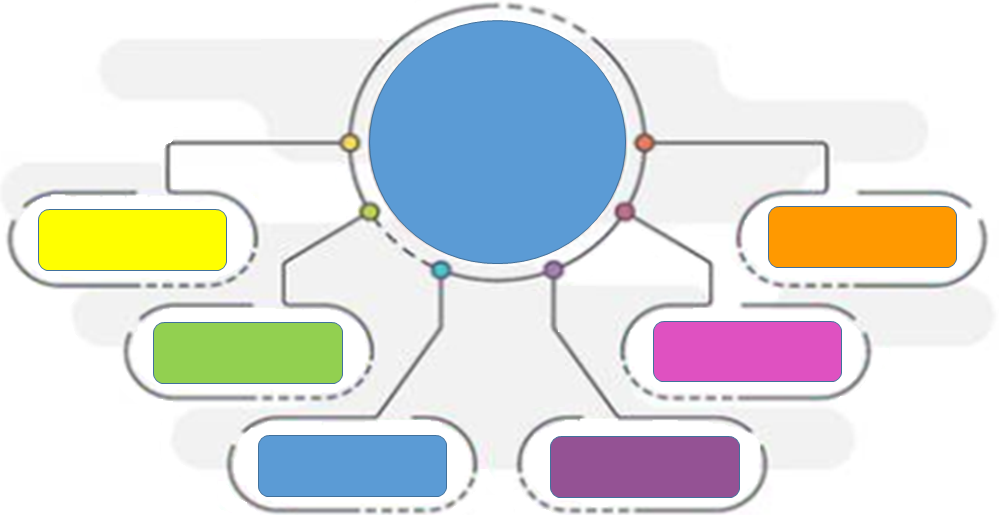 ABI
HABILIDADES
Innovación y creatividad
Búsqueda y selección de información
Análisis y síntesis
Colaboración
Pensamiento crítico
Autodirección
Ejemplo de Investigación:
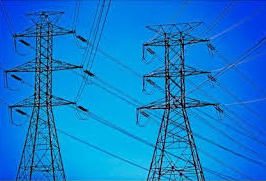 Los estudiantes investigan y leen en diferentes fuentes, qué se entiende por “consumo per cápita de energía eléctrica”. 

Buscan estadísticas sobre el consumo per cápita de energía eléctrica en nuestro país hace 50, 40, 30 años, etc. hasta la época más cercana posible. 

Construyen con estos datos un gráfico y predicen como será este consumo en 10, 20 y 30 años en el futuro.
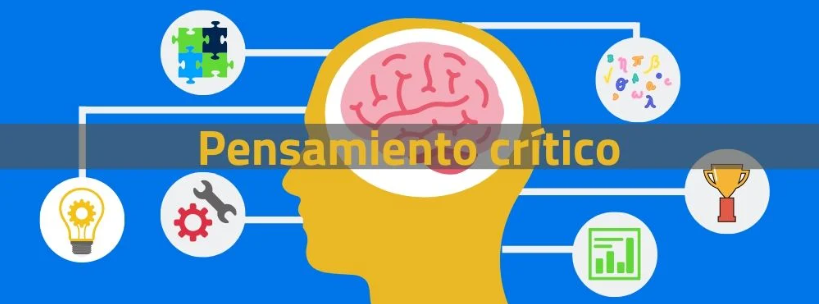 APRENDIZAJE BASADO EN PENSAMIENTO CRITICO
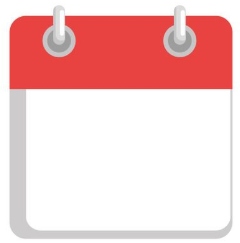 APRENDIZAJE BASADO EN EL PENSAMIENTO CRITICO
El aprendizaje basado en el pensamiento crítico, es una metodología activa que enseña a los alumnos/as a pensar, razonar, tomar decisiones y construir su propio aprendizaje a través del trabajo de los temas del currículo.
ETAPAS DEL PENSAMIENTO CRITICO
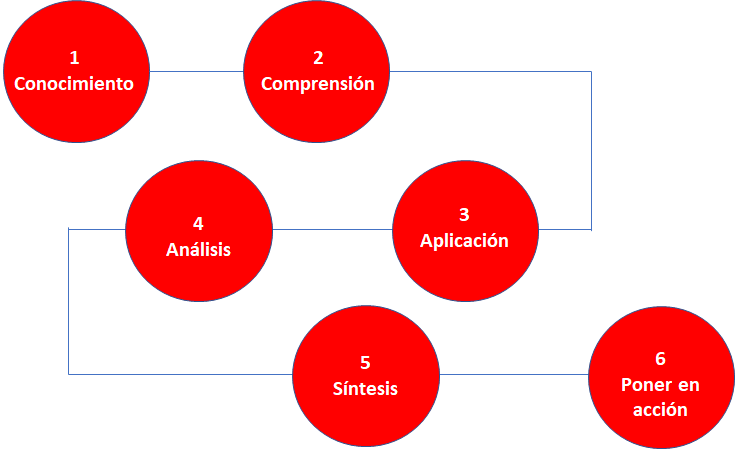 Niveles de dominio
Actividades
Analizar
Organizar
Observar/leer Informarse/ conocer Estructurarse
Razonar
Argumentar
Relacionar
Comparar
Justificar
Cuestionar
Preguntarse
Preguntar
Investigar
Contrastar/debatir
Evaluar
Discriminar/ponderar Valorar -  jerarquizar
Posicionarse
Tomar decisiones
Discernir Emitir juicio
Proponer soluciones
Actuar
Comprometerse
Participar activamente implicarse
Transformar la realidad
Buscar y evaluar información con pautas orientadoras que les permita interpretar, argumentar sus juicios.

Permitir que examinen e identifiquen ideas, produzcan resultados y analicen argumentos.

Generar oportunidades para que sinteticen y establezcan conexiones entre la información y los argumentos.

Ayudarlos a reconocer sus propios juicios, ponerlos a prueba y en diálogo con nuevos argumentos. 

Crear desafíos de aprendizaje que incentive valores como mentalidad abierta, empatía, racionalidad, autonomía y autocrítica.

Promover experiencias de aprendizaje donde el estudiante pueda describir y explorar sus propias creencias, expresar libremente sus sentimientos y comunicar sus opiniones.
¿Cómo desarrollar el pensamiento crítico?
Postura personal argumentada
Ejemplo:

Deliberar e intercambiar ideas sobre por el beneficio o perjuicio que traería a sus vidas el sustituir las botellas de plástico por botellas de vidrio.

Analizar diferentes posturas
Expresar su propia postura, explicando las razones con argumentos  que la sustentan.
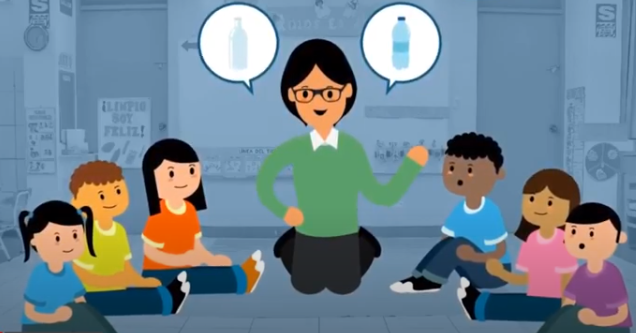 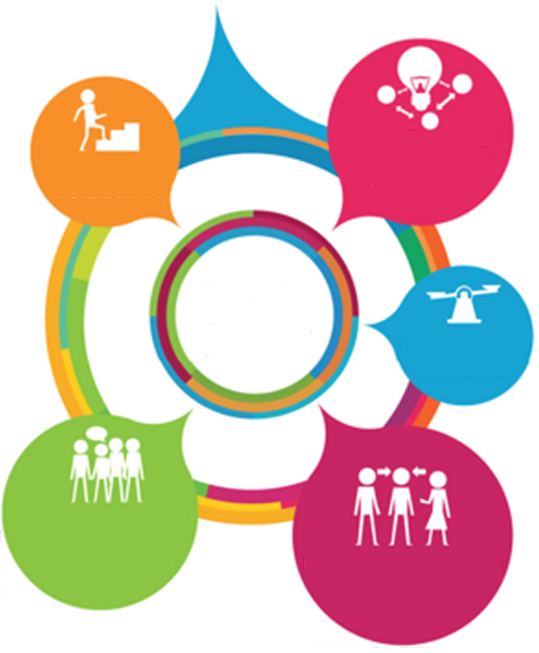 COMBINACIÓN DE ESTRATEGIAS TECNICAS
EVALUACIÓN FORMATIVA
PRINCIPIOS
DE EVALUACIÓN DE LAS COMPETENCIAS DEL SIGLO XXI
EVALUACIÓN PARA EL APRENDIZAJE
EVALUACIÓN INTEGRAL
AUTO-EVALUACIÓN Y 
CO-EVALUACIÓN
RETROALIMENTACIÓN
Cómo aprovechar las TIC para aprender
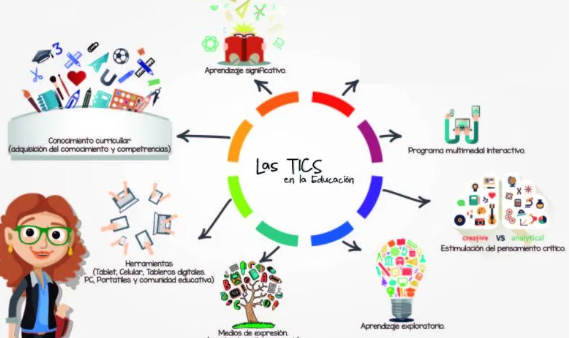 Aprendizaje

Cambio curricular más global

Innovación Pedagógica

Métodos adecuados
EL MODELO PEDAGÓGICO EN LA ERA DIGITAL
CONSTRUCTIVISTA SOCIAL

TAREAS AUTÉNTICAS
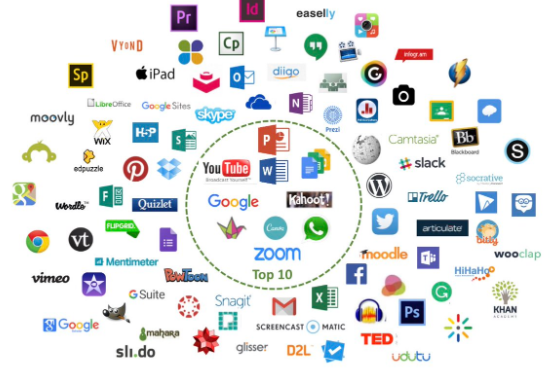 Acceso y búsqueda

Expresión y publicación

Comunicación y colaboración
EL MODELO PEDAGÓGICO EN LA ERA DIGITAL
ESTRATEGIAS DE ACCESO Y BUSQUEDA (TRATAMIENTO DE LA INFORMACIÓN)
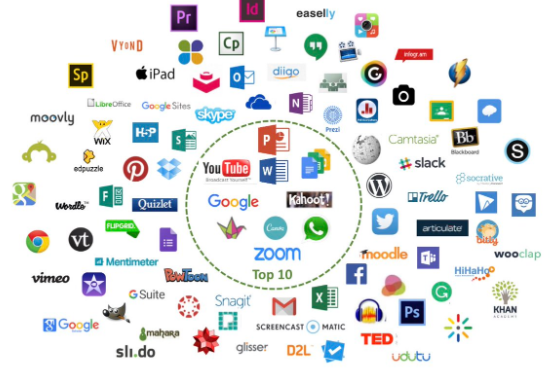 Estrategias cognitivas y meta-cognitivas: 

Gestionar información (buscar, seleccionar, organizar, estructurar, analizar y sintetizar; inferir, generalizar y contextualizar principios y aplicaciones).
Acceso a variadas fuentes y recursos para el aprendizaje
Motores de búsqueda especializados: Dialnet, Pdf SB, Redalyc, SciELO,  World Wide Science. Google, Yahoo, Bing. Bing
ESTRATEGIAS DE REPRESENTACIÓN -  EXPRESIÓN Y PUBLICACIÓN
Estrategias cognitivas y meta cognitivas: 

Producir, recrear y co-construir conocimientos, resolver problemas, gestionar información, publicar información  ofreciendo nuevas oportunidades en los procesos de enseñanza y aprendizaje.
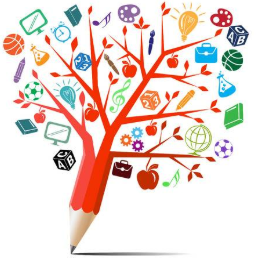 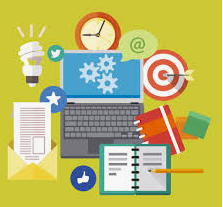 ESTRATEGIAS DE COLABORACIÓN Y COMUNICACIÓN
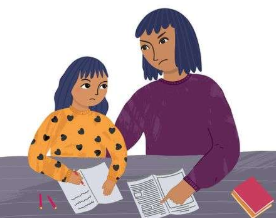 Estrategias de comunicación y colaboración: 

Generar las condiciones de colaboración y comunicación  para la creación de proyectos colaborativos o cooperativos, redes de apoyos, acompañamiento, orientación, de trabajo conjunto, de aprendizaje profundo: Resolver problemas en conjunto, Dialogar sobre un tema, debatir ideas puntos de vistas.
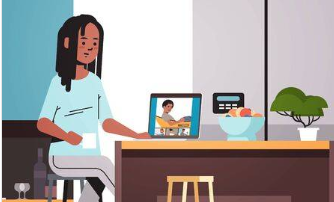 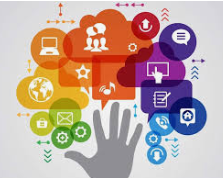 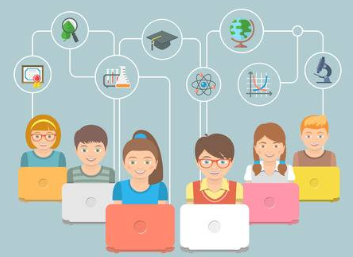 Herramientas de comunicación sincrónica y asincrónica.
Ciclo de talleres
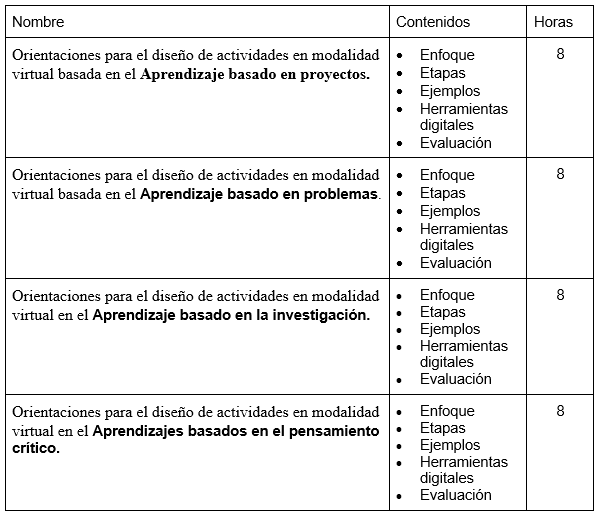 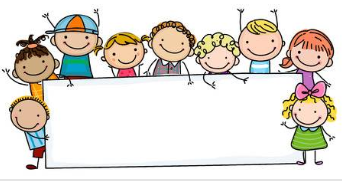 Muchas gracias por su participación
Contacto
1/2 Oriente 1075, Viña del Mar
centro.costadigital@pucv.cl 
www.costadigital.cl